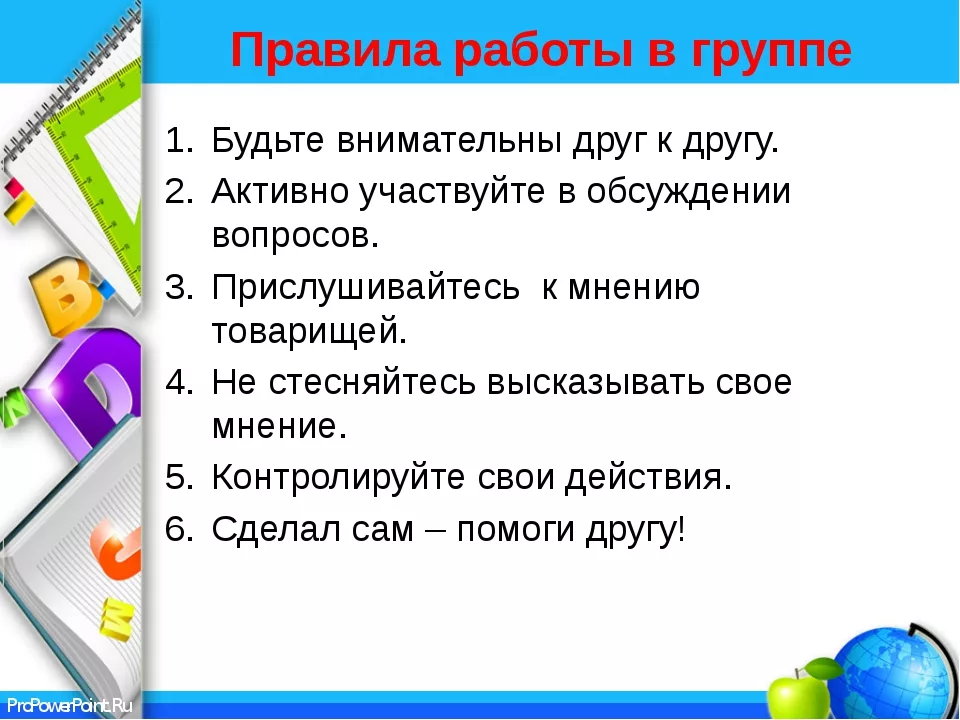 Было -27 кг
Продали – 10 кг
Осталось -  ?
12к			    5к
     ____________________   
                                      
?
12 + 5 = 17 (к)
0 0 0 0 0 0 0 0 0
0 0 0 0 0 0 0 0 0 0 0 0 0                         
?
9 + 4 = 13 (я)
Какое решение подходит для задачи о детях? Почему?
1) 18 + 3 = 21 (м) 
2) 18 – 3 =  15 (м)
1 этап – этап «желтых» задач.
Ответ: 17 кустов смородины.
Ответ: 15 мальчиков.
Ответ: 13 яблок.
Ответ: 17 кг. груш.
Было - ?
Подарила – 6 о
Осталось -  8 о
?	                 10 д
__________________________
                         
19 д                                   
19 – 10 = 9 (д)
0 0 0 0 0 0 0      0 0 0 0 0 0
		 	
?
Какое решение подходит для задачи о ёлочках и берёзах? Почему?
1) 32 + 20 = 52 (ё)	
2) 32 – 20 = 12 (ё)
2 этап – этап «зелёных» задач.
1) Ответ: на 12 ёлочек больше, чем берез.
2) Ответ: 13 зелёных листочков.
3) Ответ: 14 открыток было у Маши.
4) Ответ: 9 деревьев.
Среди выражений найдите то, которое подходит к задаче, которую вы решали:
         а) 15 – ( 7 + 3 ) = 5 (б.)
      б) 11 + ( 11 – 7 ) = 15 (п.)
      в) 8 + ( 8 +3 ) = 19 (с.)
	г) ( 20 + 37 ) – 40 = 17 (т.)
3 этап – этап «красных» задач.
1) Ответ: 5 блинов осталось.
2) Ответ: 19 сказок в книге.
3) Ответ: 17 тетрадей осталось.
4) Ответ: 15 песен на 2-х кассетах.